0,01метра =
1 сантиметр
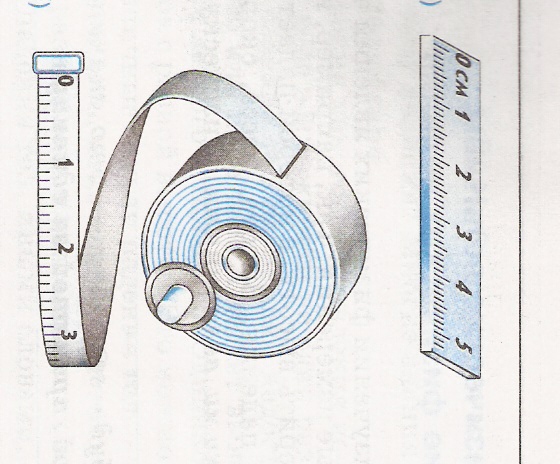 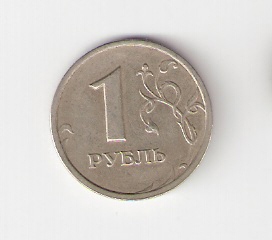 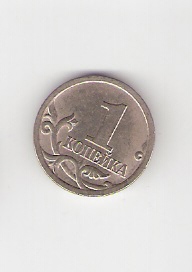 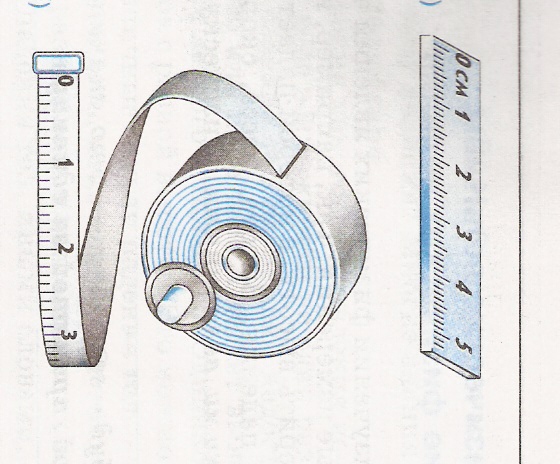 0,01 рубля =
1  копейка
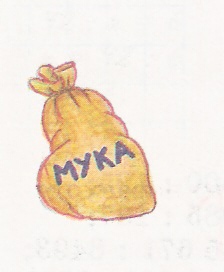 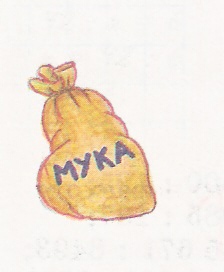 0,01 центнера =
1  килограмм
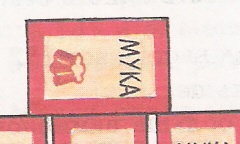 1 ц
1
11.03.2013 19:03:58
«ПРОЦЕНТ»
pro
centum
«со ста»
11.03.2013 19:04:00
2
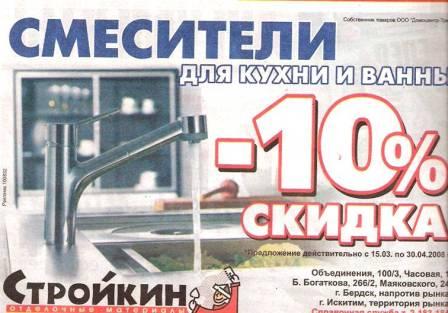 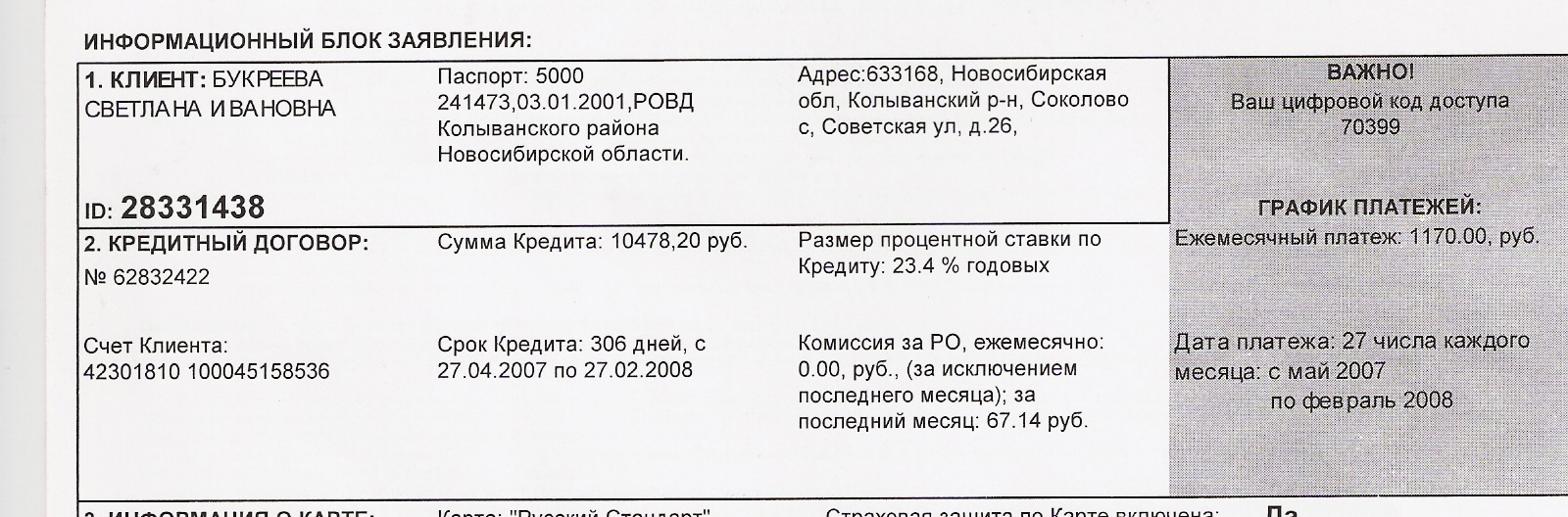 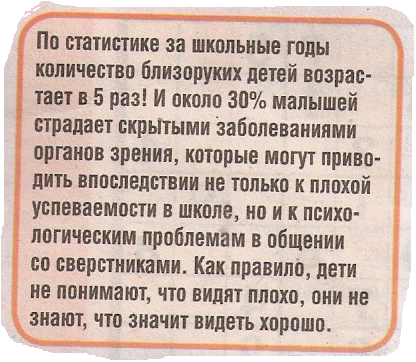 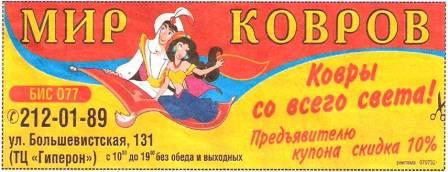 11.03.2013 19:04:01
3
Проценты были 
особенно
Распространены 
В Древнем Риме.
Римляне называли 
ПРОЦЕНТАМИ деньги, 
которые платил должник  
за каждую сотню
Долгое время под процентами
Понимались только прибыль
Или убыток на каждые 100 рублей.
Иногда применяют более мелкие,
тысячные доли, называемые
ПРОМИЛЕ
11.03.2013 19:04:01
4
Прочти предложение:
«Продолжительность сна ученика 6 класса должна быть не меньше 42%»
«В конце Первой мировой войны от гриппа-"испанки" умерло 1,3% заболевших людей.»;
«Цены снижены на 30%».
11.03.2013 19:04:01
5
pro centum часто заменяли словом «cento»(сто)
 и писали его сокращённо –  cto.
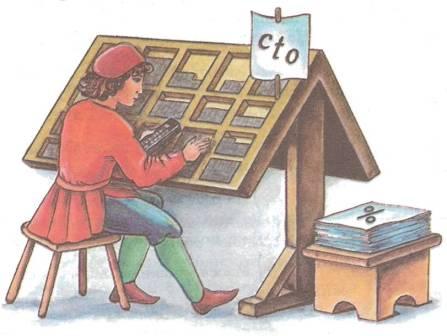 наборщик вместо
 cto 
набрал %
11.03.2013 19:04:01
6
1% = 0,01
5% = 0,05
23% = 0,23
3% = 0,03
132% = 1,32
11.03.2013 19:04:01
7
0,01 = 1%
0,05= 5%
0,23 = 23%
0,03 = 3%
1,32 = 132%
11.03.2013 19:04:01
8
А
Б
В
Г
Д
Е
11.03.2013 19:04:02
9
8 человек
- 100%
? человек
- 25%
1) 8:100 = 0,08
2) 0,08∙25 = 2
3) 8 – 2 = 6
11.03.2013 19:04:02
10
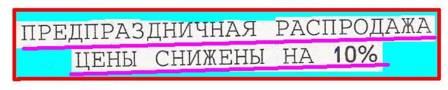 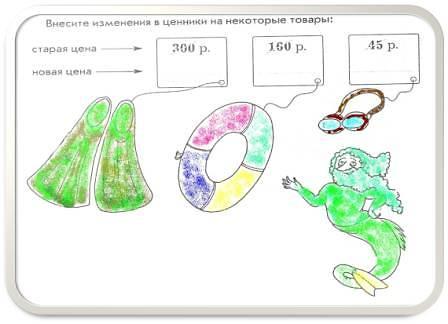 11.03.2013 19:04:02
11
На уроке я запомнил (а)…
Сегодня я научился (лась)…
Теперь я умею…
11.03.2013 19:04:02
12
Домашнее задание:
№ 1569, стр.335;
№ 1570 
№ 1574.
11.03.2013 19:04:02
13